Contractor-Laptops-as-a-Managed Service (CLAAMS)
Mr. Juan Quinones
Contracting Officer, Technology Acquisition Center (TAC)
VA Technology Acquisition Center
March 28th, 2019
Welcome
Please sign-in and wear your name tag.
Please put electronic devices in silent mode.
Restrooms are located on the 1st floor in center hallway.
Fire exits are located at the front and rear doors of building.
Government responses to today’s questions should be considered ADVISORY.
Information presented during this briefing is subject to change.
Live stream questions should be submitted to CLaaMS.TAC@va.gov.
This session is being recorded and video/slides will be posted after the event to https://www.voa.va.gov/.
When departing, please return name tags to the identified boxes located outside the doors.
Office of Information and Technology
2
Agenda
12:00 – 1:00
Sign-in
1:00 – 1:10
Welcome to Industry Day – Mr. Juan Quinones, Contracting Officer, Technology Acquisition Center (TAC)
1:10 – 1:20
Status of Strategic Sourcing – Ms. Tina Burnette, Executive Director for Acquisition and Category Management, Office of Information & Technology (OIT)
1:20 – 1:45
CLaaMS Vision – Mr. Bill James, Deputy Assistant Secretary, DevOps, OIT
1:45 – 2:00
Current Contractor Laptops Provisioning Process – Mr. Randy Padal, Lifecycle Manager, IT Operations and Services, Strategic Sourcing Office, OIT
Panel Discussion
2:00 – 2:50
2:50 – 3:00
Wrap-Up
Office of Information and Technology
3
VA’S Intent for Today’s Industry Day
Share the contractor laptop provisioning process VA uses today
Listen to industry’s insights and spur ideas on ways to re-invent the way VA currently provisions laptops to its contractors by exploring the use of a managed services contract
Office of Information and Technology
4
Strategic Sourcing
Ms. Tina Burnette
Executive Director, Acquisition and Category Management Office of Strategic Sourcing
VA Technology Acquisition Center
March 28, 2019
Office of Strategic Sourcing
Purpose:
To enable more efficient, cost effective procurement of information technology products and services through data-driven decision making, enhanced collaboration across stakeholders, and modernized sourcing practices.
Office of Information and Technology
6
Office of Strategic Sourcing: Deputy Chief Information Officer – Ms. Luwanda F. Jones
Sub-Office: Contract Management and Oversight
Contract Audit/Risk
Supplier Liaison
Data Management
Sub-Office: Acquisition and Category Management
Customer Engagement
Professional Services
IT Services Category
Software Category
Hardware Category
Sub-Office: Acquisitions Compliance and Operations
Quality Assurance and Oversight 
Business Office
Compliance Management
Office of Strategic Sourcing Organizational Structure
Office of Information and Technology
7
Responsibilities of Acquisition Compliance and Business Operations
Quality Assurance and Oversight:
Coordinates executive reporting and data calls for external stakeholders
Oversees OSS governance responsibilities
Business Office:
Provides mission support services to enable the business processes, governance, and service delivery functions of the OSS
Manages the OSS budget, including budget requests and justifications
Monitors Purchase Card payments, execution, and reconciliation
Compliance Management:
Ensures compliance with VA and OMB policies, including the Federal Information Technology Acquisition Reform Act (FITARA), the Freedom of Information Act (FOIA), and the FAR
Tracks and reports OSS/Acquisition Review Module (ARM) approvals
Office of Information and Technology
8
Responsibilities of Contract Management and Oversight
Contract Audit/Risk:
Monitors contract performance
Accesses contract risks
Reduces government risk and increase accountability
Vendor Management:
Maximizes relationships with vendors resulting in increased vendor performance, reduce risk and reduced management oversight
Establishes and maintain strategic relations with vendors 
Collects, tracks, and analyzes vendor service levels and consolidates vendor scorecard reports
Data Management:
Provides enterprise acquisition-level data
Develops and maintains dashboards to enable consistent application of data to make strategic decisions
Performs contract surveillance by monitoring the execution and performance of contracts
Office of Information and Technology
9
Roles and Responsibilities of Acquisition and Category Management
As the VA OIT OSS Center of Excellence shifts toward a Category Management operating model, it’s important employees understand how this change affects their work.
HARDWARE MANAGEMENT
Manages requirements for desktops, laptop, tablets, servers, etc.
PROFESSIONAL SERVICES:
Manages requirements for legal, management and advisory, social services, financial services, business admin services, etc.
CUSTOMER ENGAGEMENT:Manages intake of requirements throughout the acquisition lifecycle and works with category teams to align to best fit
IT SERVICES:
Manages requirements for Cybersecurity, Telecom, ECSP, Voice, Cloud, Application Development, Data, etc.
SOFTWARE MANAGEMENT
Manages requirements for business needs across the portfolio
Members of each of these categories will be responsible for conducting Category Services, Supplier Management, and Acquisition Management.
Office of Information and Technology
10
Fiscal Year 2019 Priorities
Stabilize and operationalize the organization
Implement Acquisition and Category Management processes and procedures
Improve Vendor Management processes
Implement Contract Management processes and procedures
Stand up an active employee engagement strategy within the organization to foster trust, transparency, accountability, and teamwork
Build and improve our FITARA compliance and implementation
11
Office of Information and Technology
Accomplishments
Determined structure and key functional areas desired to implement strategic sourcing
Determined roles and responsibilities of new organizational structure
Human Resources Management and Consulting Service approval on organizational structure
Developed stakeholder engagement plan to map out collaboration, seek input, and socialize new structure
Developed communication plan for employee awareness and buy-in to new structure and operating model
Identified priorities of the new OSS and created milestones
Developed FITARA memorandum and working FITARA Standard Operating Procedure (SOP)
Request for Information (RFI) Portal
Office of Information and Technology
12
Now, Near, and Future Goals
INITIATIVES
NOW (<6 Months)
NEAR TERM (6–18 Months)
FUTURE (18+ Months)
Determine structure and key functional areas desired to implement strategic sourcing
Determine roles and responsibilities of new org structure
Develop stakeholder engagement plan to map out collaboration, seek input, and socialize new structure
Develop communication plan for employee awareness and buy-in to new structure and operating model
Identify priorities of the new SSO and create milestones
Perform initial spend analysis with publicly available data to understand organizational baseline spend
Determine metrics to measure key performance indicators (e.g. cost savings, procurement lifecycle timeliness, etc.)
Perform in-depth spend analysis using more detailed data
Establish acquisition criteria by which sourcing decisions are made
Evaluate potential solutions to support strategic sourcing (i.e. artificial intelligence for cognitive processes, Splunk for data collection)
Develop staffing plan to fill open roles in new SSO structure
Establish appropriate governance mechanism (e.g. PARC) and SSO role in governance mechanism
Begin to engage customers and stakeholders on SSO operations progress and anticipated timelines
Design SSO procurement playbook for large scale acquisitions (timelines, templates, RACI, etc.)
Conduct initial strategic sourcing opportunities assessment to prioritize vehicles based on spend analysis
Hire candidates to staff VA OIT SSO
Begin building SSO strategic sourcing portfolio
Office of Information and Technology
13
contractor-laptops-as-a-managed service (claams)
Mr. Bill James
Deputy Assistant Secretary (DAS)
Development Operations (DevOps), Office of Information and Technology (OIT), Department of Veterans Affairs (VA)
VA Technology Acquisition Center
March 28, 2019
Largest integrated health care delivery system in the US
Healthcare and education training
Contingency support during times of war or national emergency
Compensation benefits and services
Largest national cemetery system
Medical research and development
Who We Are: VA at Large
Office of Information and Technology
15
SECVA Priorities
Office of Information and Technology
16
State of DevOps at VA
Implementing DevOps 
Adopting industry best practices in developing software;
VA CTO leading adoption of modern DevOps tools
Safe - able to scale Agile across enterprise
Adopting a risk profile that encourages innovation
Deliver minimum viable products (MVPs)
Ok to try new methods and tools; no more “Agile-fall” delivery
Shifting our mindset from “project” to “product”
Product line management 
Updating VA job descriptions for product managers
Developing talent with mastery trainings (e.g., HL7 FHIR API development)
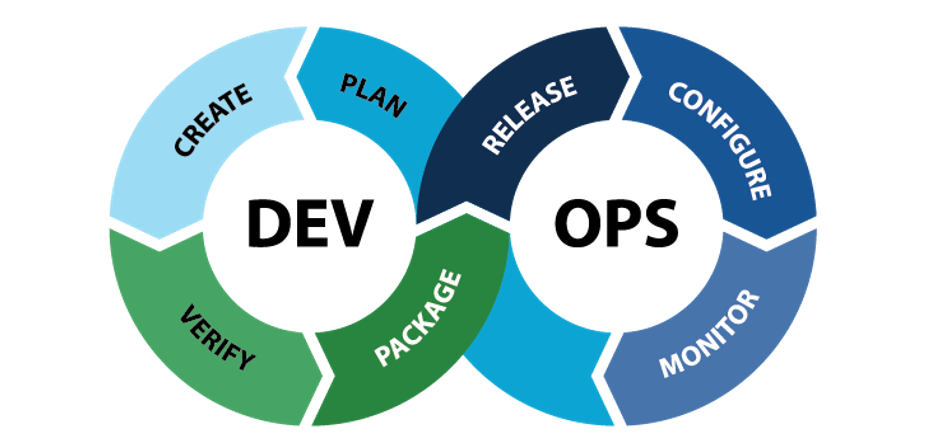 Office of Information and Technology
17
DevOps Guiding Principles
We will each be responsible for what we deliver
We will deliver early and often
We will simplify our architecture making data more accessible and understandable
We will apply tools and processes to improve IT Service Management across the agency
We will see every iteration as a learning opportunity
We will enhance our skills and combine our experiences to meet our mission of service to the Veteran
Office of Information and Technology
18
Product Line Management Structure
5 Portfolios – 24 Product Lines – 600+ Products (Systems)
ENTERPRISE BUSINESS SERVICES
Contact Center
Eligibility and Enrollment
Customer Master Data Management
Digital Experience
HEALTH SERVICES
BENEFITS AND MEMORIAL SERVICES
Education and Vocational Rehabilitation
Compensation and Pension
Medical Care
Health Care Administration
Memorial Benefits and Services
Medical Research, Education, and Public Health
Loan Guarantee/Insurance
Telehealth and Community Care
Benefits Integration and Administration
Appeals
CORPORATE SERVICES
Acquisition Management
Financial Management
Human Capital Management
Supply Chain Management
Congressional & Legislative Affairs
TECHNOLOGY SERVICES
IT Infrastructure Operations and Services
Data Analytics and Knowledge Management
Cyber Security and Access Control Services
Trusted Information Sharing
End User Operations
Office of Information and Technology
19
Contractor-Laptops-as-a-Managed Service (CLaaMS)
Would deliver laptops to contractors that support VA and OIT
Operate on a Service Level Agreement basis
Manage entire contractor laptop lifecycle
In full accordance with VA’s information security standards
Would significantly shorten time of deployment to contractors
Minimize contract productivity losses associated with laptop provisioning
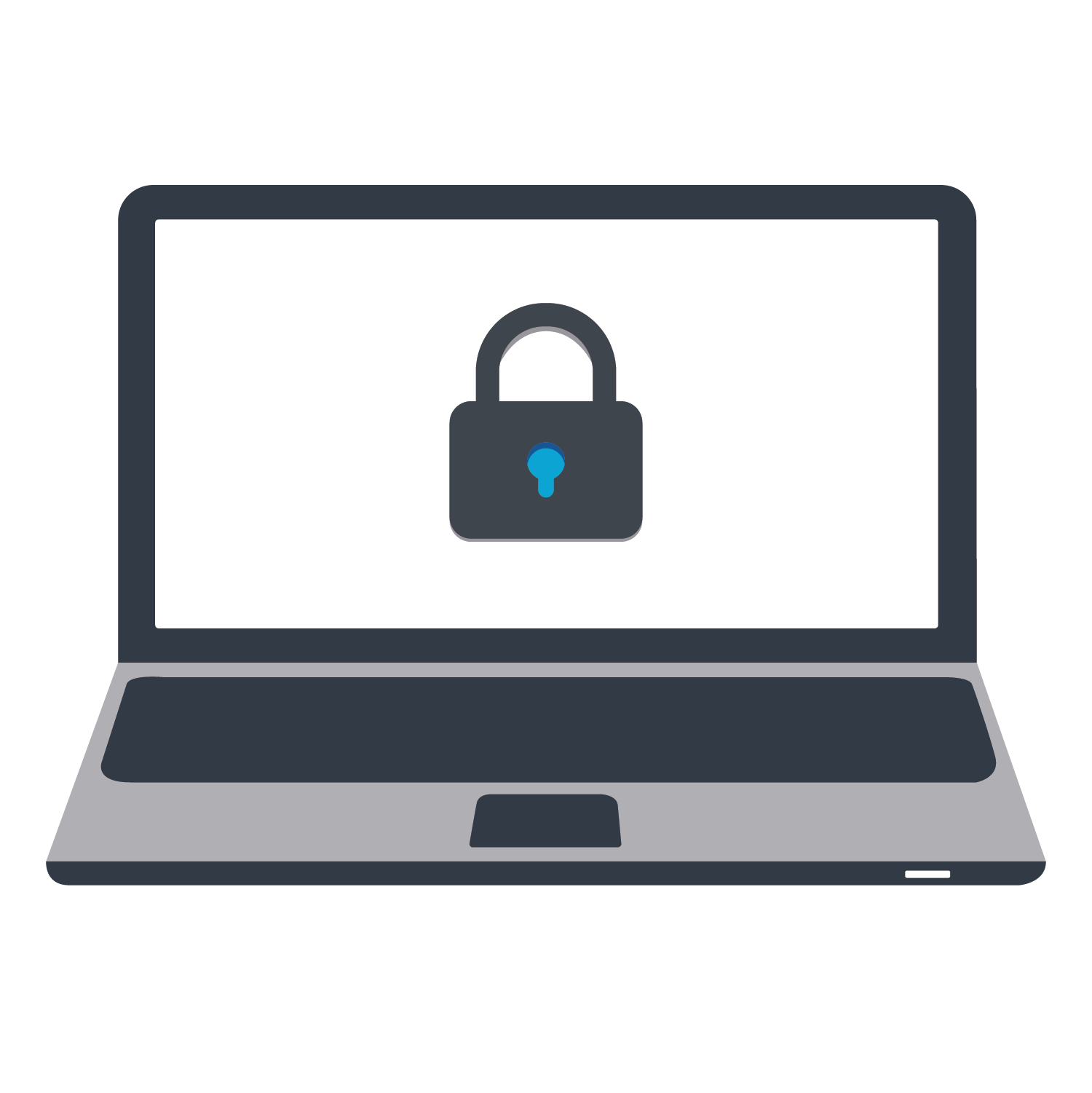 Office of Information and Technology
20
Final Thoughts
Both DevOps and CLaaMS represent VA’s progress toward modernization
Providing outstanding customer service
Enhancing productivity 
Ensuring consistent business transformation
We are constantly seeking ways to ensure better outcomes through
Self-service options
Enhancement of digital interfaces
Modern IT architecture
Our number one priority is in providing first-rate services to our Nation’s Veterans
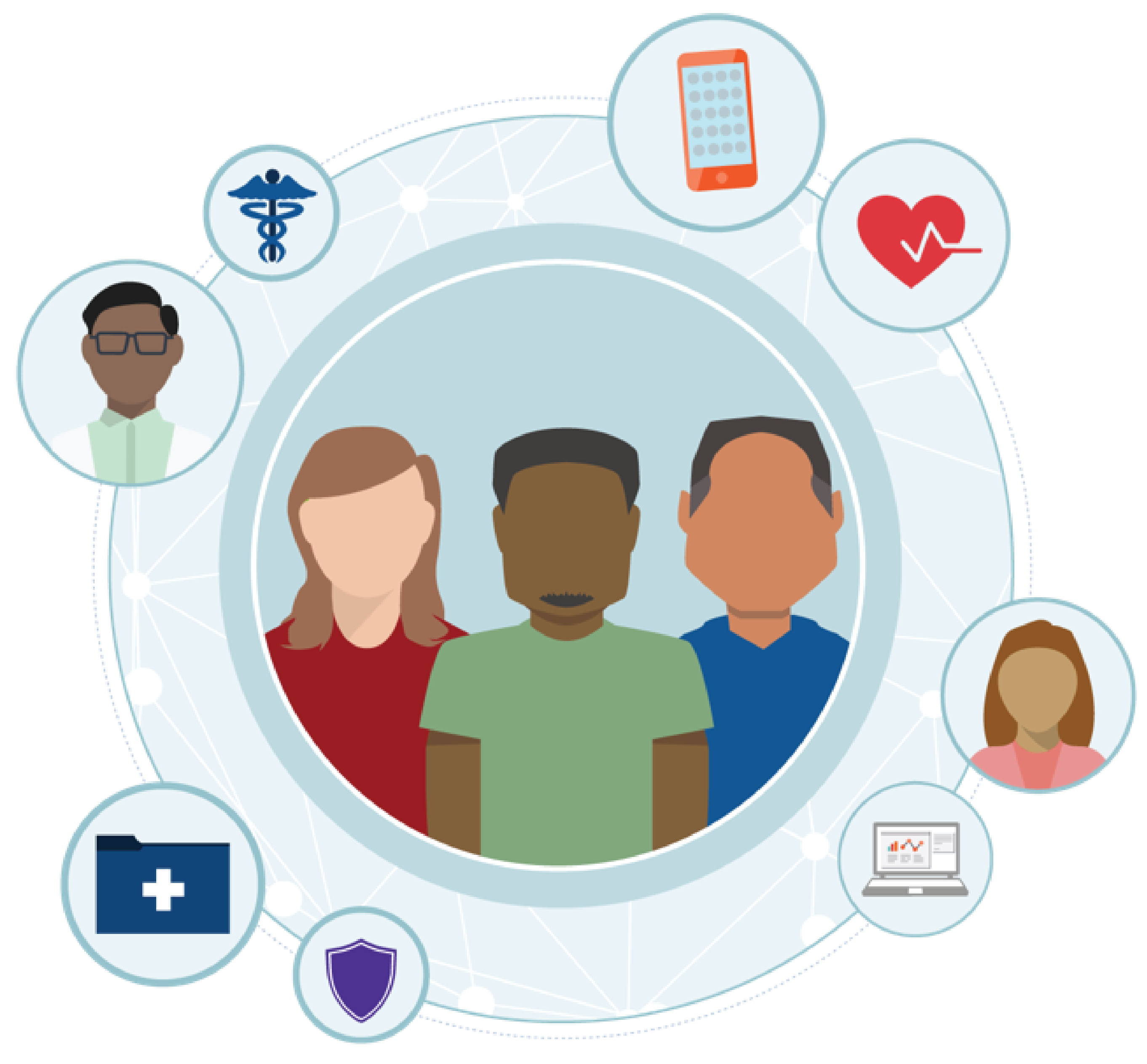 Office of Information and Technology
21
Laptop issuance process
Mr. Randy Padal
Director, Hardware Category Management Acquisition and Category Management Office of Strategic Sourcing
VA Technology Acquisition Center
March 28, 2019
OIT Device Provisioning. Overall Goal: 5 days for device provisioning. 
New User Device Request via SNOW (OIT Control)
COR/Supervisor Approves (OIT Control)
Area Manager Approves/Decides How to Fulfill Local OR Central Stock (OIT Control)
If Local Stock, proceed to step 4.
If Central Stock:
Device Ships from Central Stock (OIT Control)
Device Processed by Local Site Logistics (Outside OIT Control)
THEN proceed to step 4
OSD Imaging of Device (OIT Control)
Device Encrypted (OIT Control)
OIT & OSP User Provisioning. Overall Goal: 14 days for user provisioning
e-QIP completed (Outside OIT Control)
Splits off into two paths that both lead to Step 2
Path 1
Investigation initiated (Outside OIT Control)
NACI check (Outside OIT Control)
Proceeds to Step 2 AND:
Full BI Continues (Outside OIT Control)
Path 2
Fingerprints (Outside OIT Control)
Proceeds to Step 2
Positive Initial Adjudication (Outside OIT Control)
AD Account Created & VPN Request Initiated (OIT Control)
PIV Card Issued (Outside OIT Control)
Both OIT Device Provisioning and OIT & OSP User Provisioning reach the following final steps:
User comes to local site to receive device and first active directory logon. Contractor goes to closest site with IT staff for acceptance/first login. (OIT Control)
New User Online and Productive
Onboarding Process Flow
23
Office of Information and Technology
Requestor
Start (VA Ownership)
Submit request to Supervisor or COR for GFE (VA Ownership)
Supervisor or COR
Receives Request to Approve GFE for Employee, WOC, Trainee or Contractor (VA Ownership)
Approves and Forwards Request for GFE using GFE Provisioning Portal (VA Ownership)
Area Manager
Receives Request to Approve and issue GFE for Paid Employee, WOC, Trainee or Contractor (VA Ownership)
GFE Available at Local Site? (VA Ownership)
Yes:
Pulls GFE from Local Inventory (VA Ownership)
Images and deploys GFE (VA Ownership)
Issues GFE to End User (VA Ownership)
End (VA Ownership) 
Process ends here and does not proceed beyond Area Manager
No:
Approves and Forwards GFE Request for Paid Employee, WOC, or Contractor. Includes Accountable Officer, Warehouse. (VA Ownership)
Inventory Warehouse
Receives GFE request for paid employee, WOC or Contractor (Transfer to CLaaMS Contractor)
Pulls GFE from Warehouse Inventory (Transfer to CLaaMS Contractor)
Ships and Transfers GFE to Local Site (Transfer to CLaaMS Contractor)
These tasks are currently completed by the Area Manager, but under a CLaaMS process they would transition to the contractors inventory warehouse:
Non OIT Logistics Receives GFE at Local Site (Transfer to CLaaMS Contractor)
Local OIT Staff Images and Deploys GFE (Transfer to CLaaMS Contractor)
Issues GFE to End User (Transfer to CLaaMS Contractor)
End (Transfer to CLaaMS Contractor)
Detailed User/Device Provisioning Process
Office of Information and Technology
24
IMAGING PROCESS - PRESENT
Microsoft Configuration Manager (CM) Operating System Deployment (OSD) process continually fine-tuned with updates occurring much faster
Now able to create sub-baselines (i.e. kiosk, PIV, audiology, etc.) that do not require all applications in National Baseline
Desktop Baseline Application Tool (dBAT) introduced allowing local IT staff to verify install
Network interruptions can cause some applications not to install correctly
Applications included in Windows Imaging Format (WIM) file to reduce time to image
Currently have all baseline applications packaged in CM for delivery via OSD task sequence & can be swapped out as needed for patching/updates without need to capture new image – field can start consuming same day
Specialty applications can be packaged in CM by special request
Goal is to have all applications packaged via Software Integration and Delivery Engineering (SIDE)
Office of Information and Technology
25
Imaging Process - Future
Integrate baseline further to support continuous maintenance via Microsoft Configuration Manager
Considering use of Compliance Settings which depend on Configuration Baselines to baseline configuration is maintained automatically
Example – a baseline requires Adobe Flash Player and Oracle Java.  Both applications would be added to Configuration Baseline which would place both application on the device during the initial image.  If they are subsequently removed, Configuration Baseline would reinstall them in order to maintain the baseline configuration.
VA believes we need to extend our Configuration Management infrastructure into a partner’s facility but we are interested in alternative proposals for how this could be centralized
Office of Information and Technology
26
Contractor-Laptops-as-a-Managed Service (CLaaMS)
Would deliver laptops to contractors that support VA and OIT
Operate on a Service Level Agreement basis
Manage entire contractor laptop lifecycle
In full accordance with VA’s information security standards
Would significantly shorten time of deployment to contractors
Minimize contract productivity losses associated with laptop provisioning
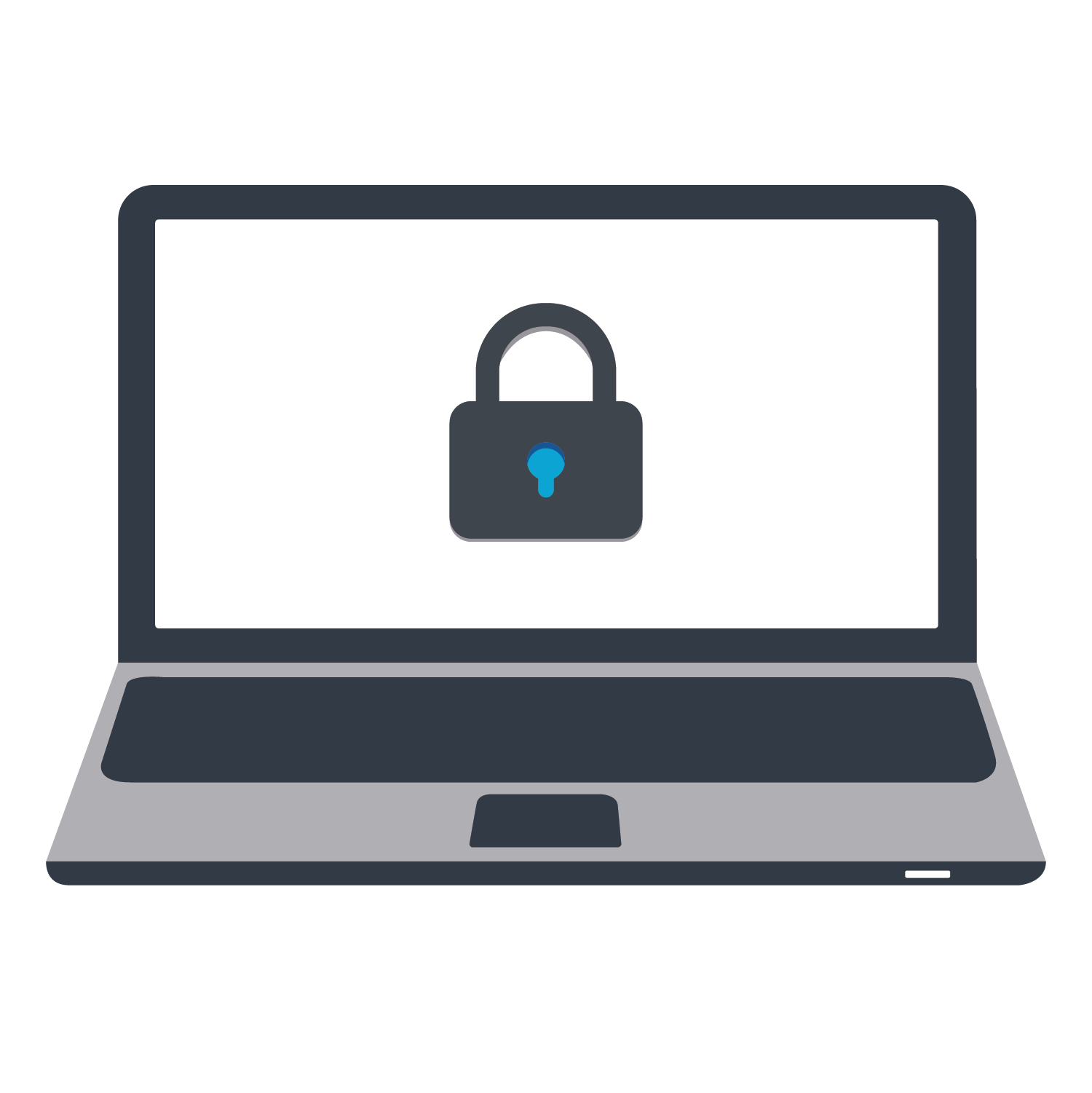 Office of Information and Technology
27
PANEL DISCUSSION
28
Questions
Which parts of the user provisioning and device issuance process do you feel fits best for contracting out?
Which parts of the device sustainment process do you feel fits best for contracting out?
Lessons learned from previous industry contracts?
What risks do you see with this methodology and what recommendations do you have to mitigate those risks?
Any recommendations on acquisition strategy for managed services (in and out of scope)? 
What information do you require in the RFI for FFP?
Office of Information and Technology
29